МИП «Кейс - тестинг в системе оценки личностных результатов освоения АООП НОО обучающимися  с ОВЗ (ЗПР)»
[Speaker Notes: Оригинальные шаблоны для презентаций: https://presentation-creation.ru/powerpoint-templates.html 
Бесплатно и без регистрации.]
Цель проекта
создание пакета ситуационных задач для системы оценки планируемых личностных результатов освоения АООП НОО обучающимися с ОВЗ (ЗПР).


	Кейс-тестинг – это современная технология оценки компетенций с помощью специализированных аналитических заданий.
Основная идея проекта
Данный проект инициирован творческой группой педагогов и служит логическим продолжением муниципального инновационного проекта «Систематизация оценки достижения планируемых результатов обучающимися с ОВЗ (ЗПР)».
В качестве продукта   инновационной деятельности планируется пакет дидактических материалов, представляющих собой наборы жизненных/ситуационных задач для проведения оценки личностных результатов освоения АООП НОО обучающимися с ЗПР в урочное время
Актуальность проекта
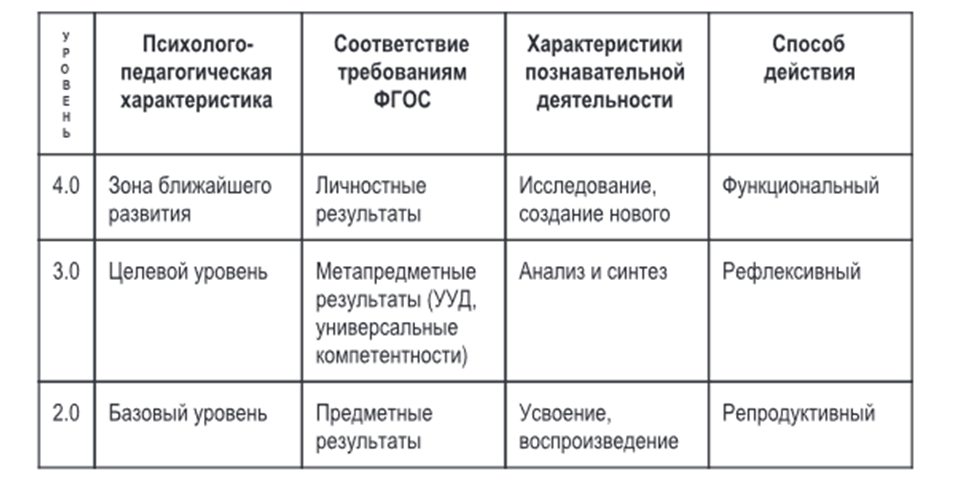 Этапы реализации проекта
I этап - организационный (январь 2023 г. – февраль 2023 г.): оформление сопроводительной документации, уточнение состава проектной команды, выборы членов координационного совета МИП.

II этап - практический (март 2023 г. – март 2024 г.): подбор/разработка ситуационных задач (кейсов) для оценки личностных результатов, апробация кейс-тестинга, описание системы оценки личностных результатов посредством кейс-тестинга.

III этап –  завершающий (апрель 2024 г. – декабрь 2024 г.), диссеминация инновационного опыта в системе образования ТМР, итоговое оформление материалов МИП.
Ключевые события
Проведение оценочных процедур в режиме апробации ситуационных задач в качестве инструмента оценки личностных результатов

Определение и фиксация динамики развития личностных результатов обучающихся начальной школы с ЗПР

Педагогические консилиумы по результатам проведения оценочных процедур
Корректировка (при необходимости) разработанного оценочного инструментария

- Проведение образовательных, познавательных, коммуникационных, информационных и прочих событий различного формата, демонстрирующих кейс-тестинг личностных результатов освоения АООП НОО обучающимися с ЗПР